North Carolina Mathematics Standard Setting
NCEXTEND1 Grades 3–8 and Math 1 Angoff Training SessionJuly 9, 2019
Training Session
Dave Chayer Sr. Vice President, ResearchData Recognition Corporation
Workshop Goal
To recommend cut scores that categorize students into one of three achievement levels: 
Level 2 & Below
Level 3
Level 4
Cut Scores & Achievement Levels
Two cut scores classify students into three achievement levels.
Level 2 & BelowStudents
Level 3Students
Level 4Students
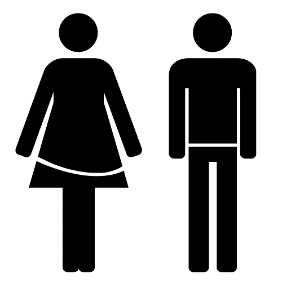 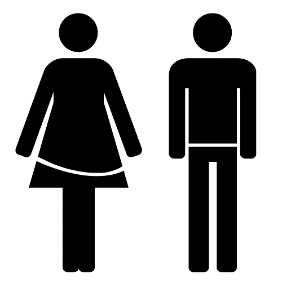 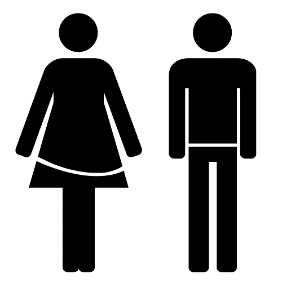 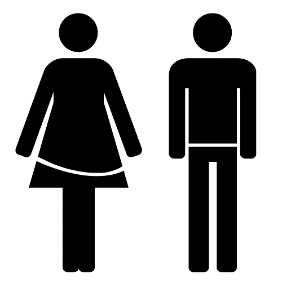 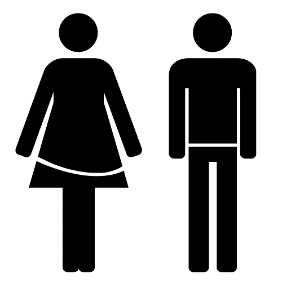 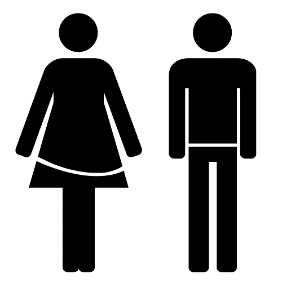 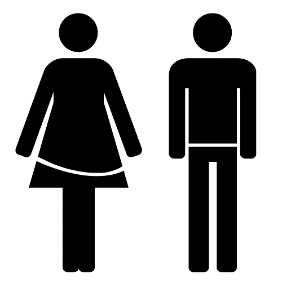 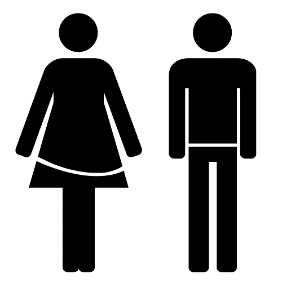 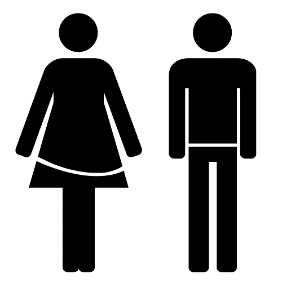 Level 3Cut Score
Level 4Cut Score
Yes/No Angoff Procedure
Process Overview
Today
Discuss the threshold students for grade 6
Study the test items
Round 1: Make cut score recommendations on your own
Tomorrow and Thursday
Round 1: Make cut score recommendations on your own
Discuss recommendations with your table
Round 2: Make cut score recommendations on your own
Discuss your recommendations with your group
Round 3: Make cut score recommendations on your own
Repeat the process for remaining grades
Review the group’s recommendations
Evaluate the workshop
Achievement Level Descriptors (ALDs)
ALDs describe the knowledge, skills, and understandings expected of students in each achievement level.
They are linked to the content standards.
ALDs describe students in the middle of each level, not on the thresholds.
ALDs and Achievement Levels
ALDs describe the student in the middle of each achievement level.
Level 2 & BelowStudents
Level 3Students
Level 4Students
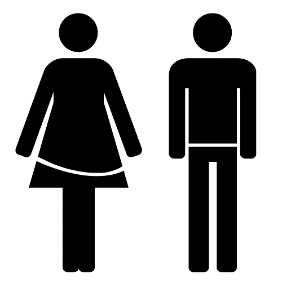 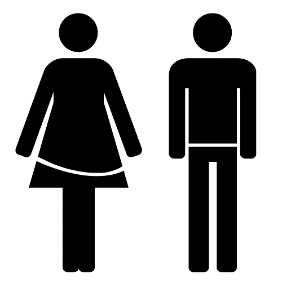 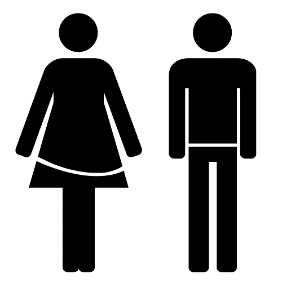 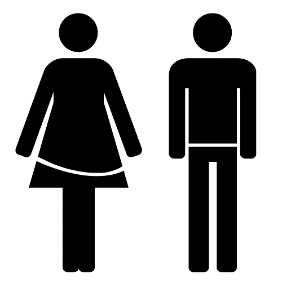 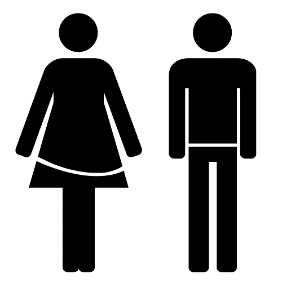 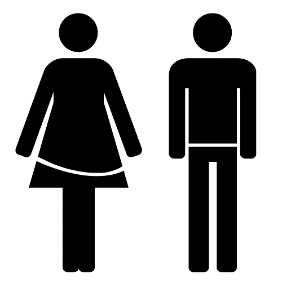 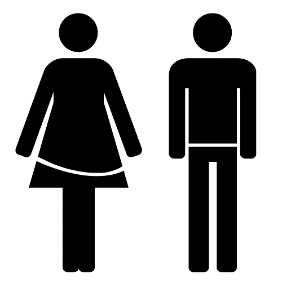 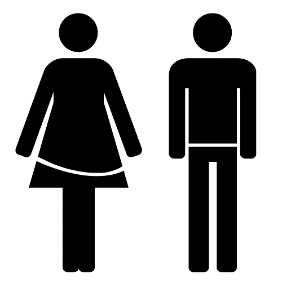 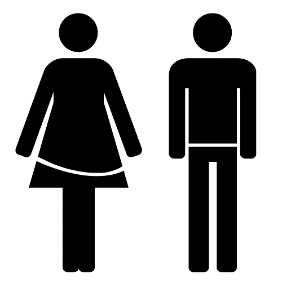 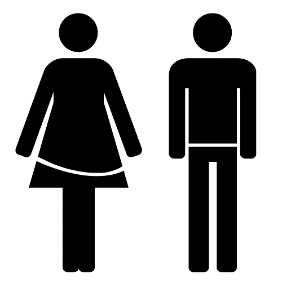 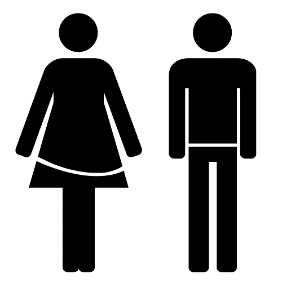 Level 3Cut Score
Level 4Cut Score
Two Threshold Students
Threshold students are those just barely leaving one level and entering the next level.
The ALDs do not describe these students directly.
There are two threshold students.
Threshold Level 2 & Below/Level 3Student
Threshold Level 3/Level 4Student
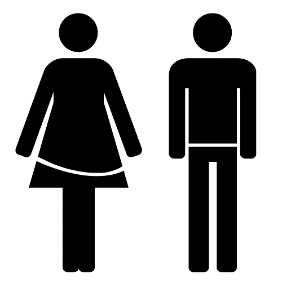 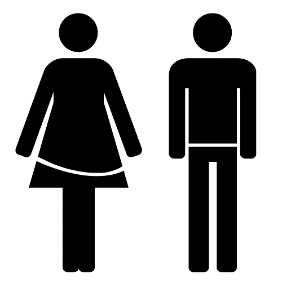 Examine the Test Items
By examining the test questions, you will better understand students’ testing experience during the assessment.
Then you will consider how the two hypothetical threshold students are expected to perform.
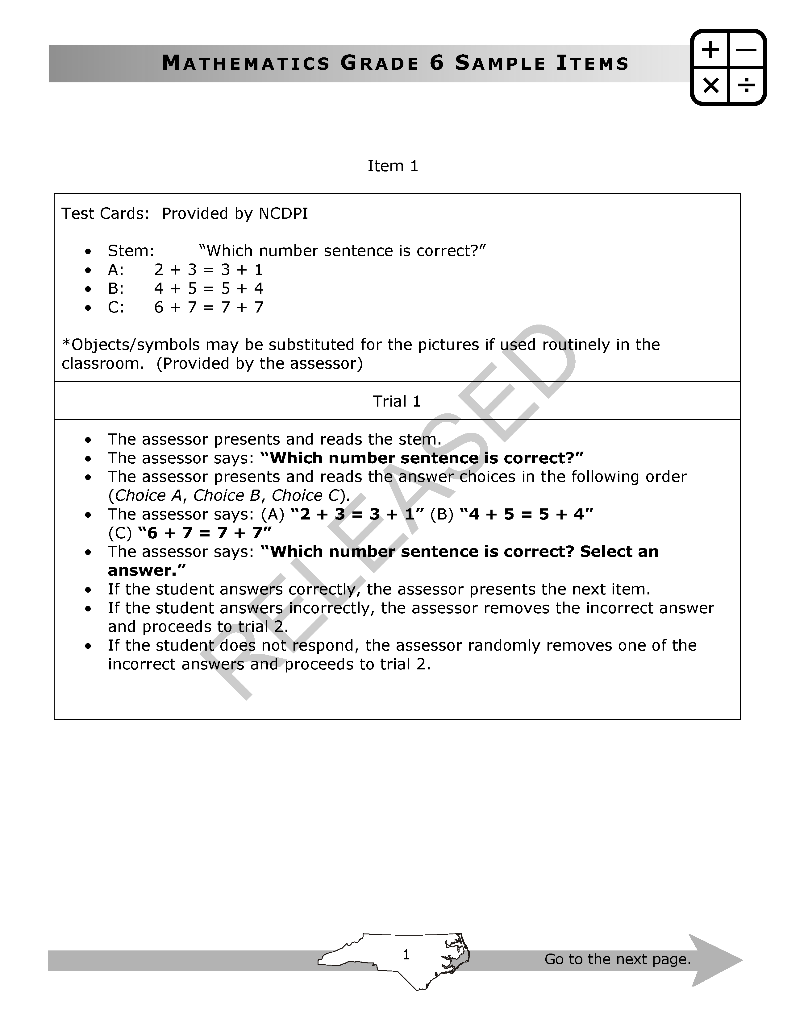 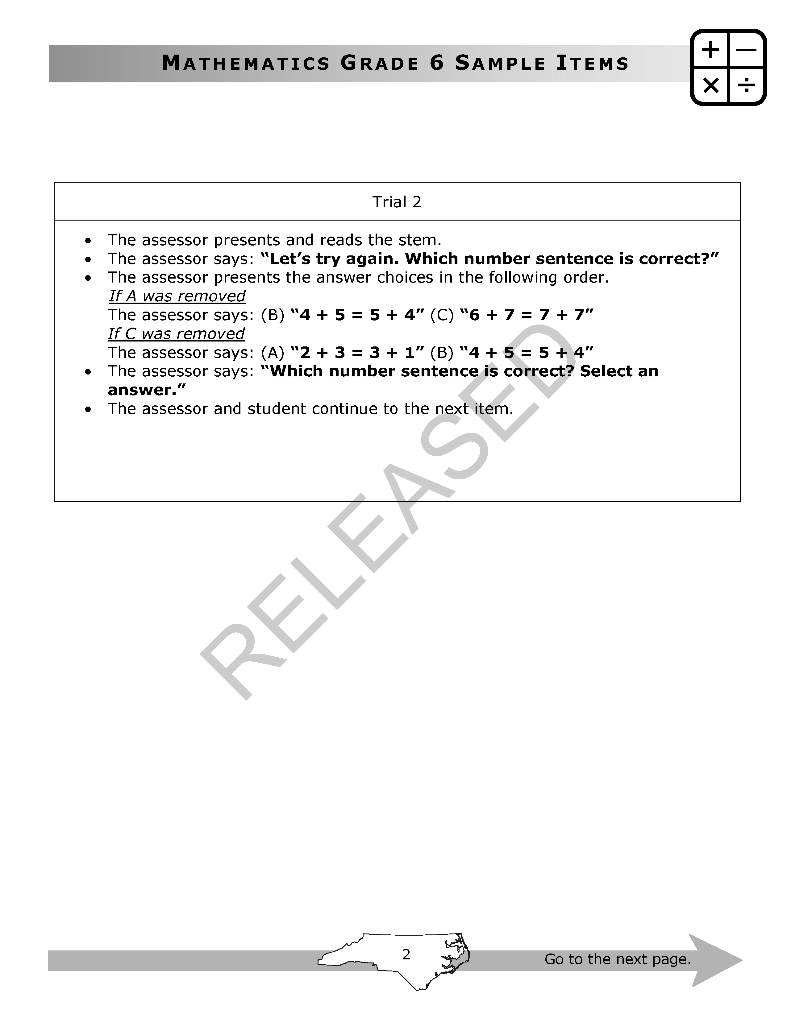 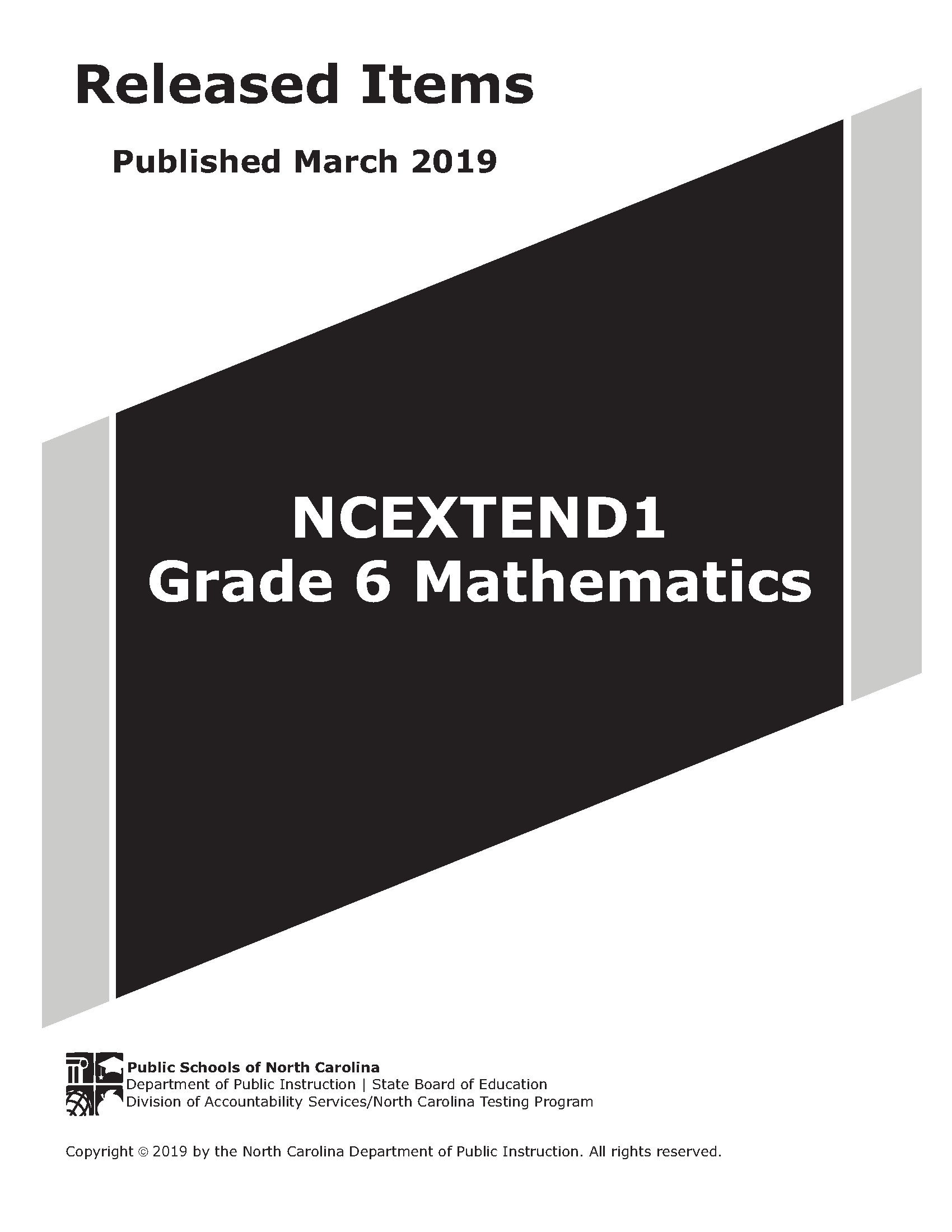 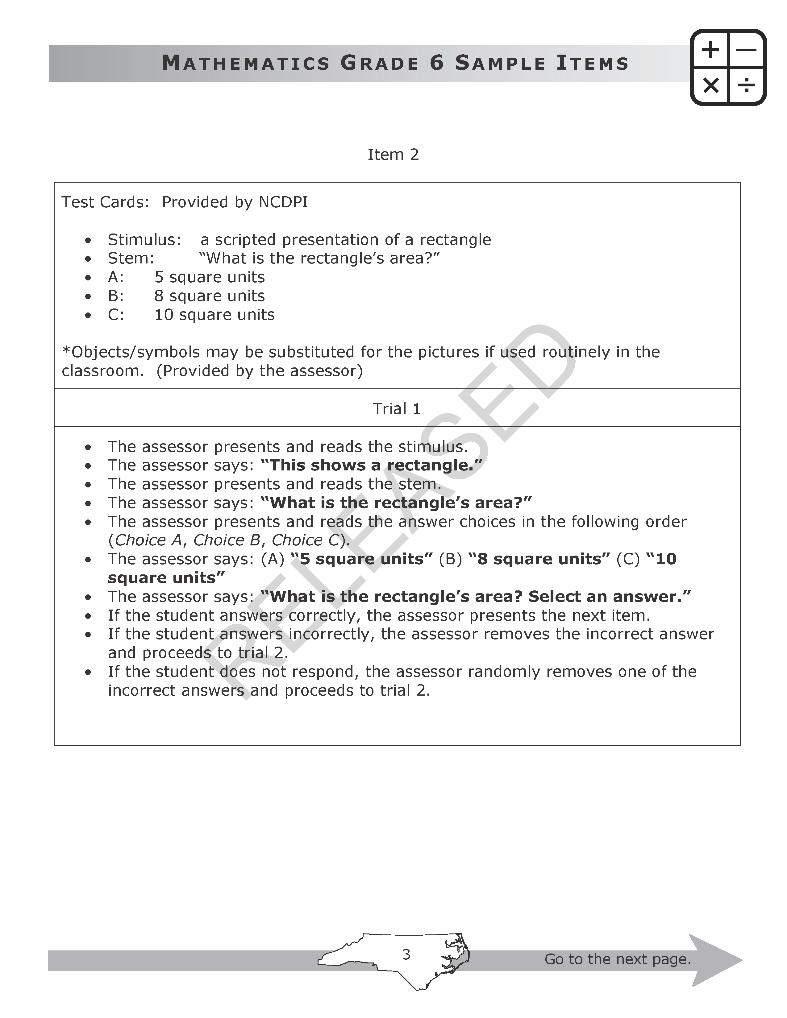 Threshold Students and Ratings
Yes/No Angoff ratings and cut scores are linked to the student just in each level.
Level 2 & BelowStudents
Level 3Students
Level 4Students
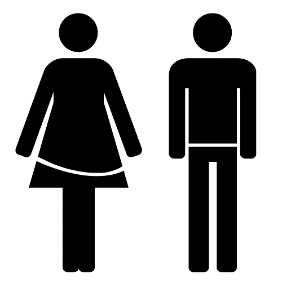 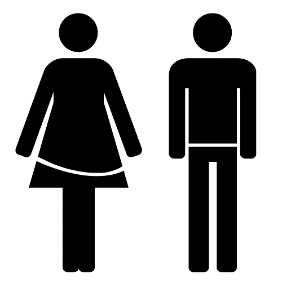 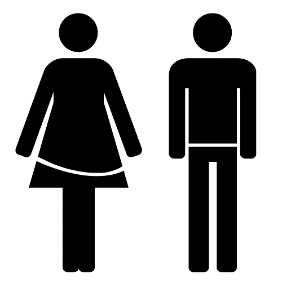 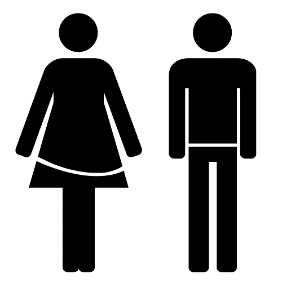 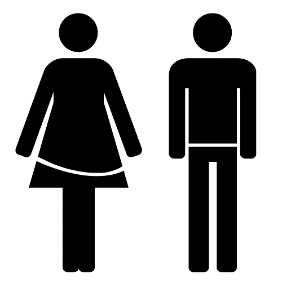 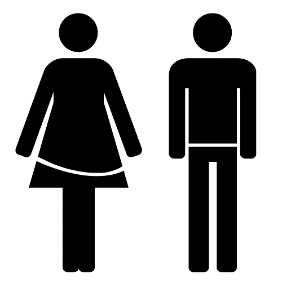 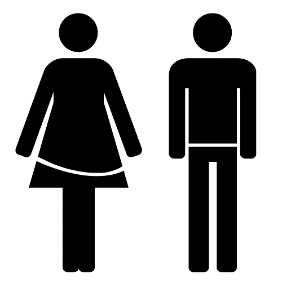 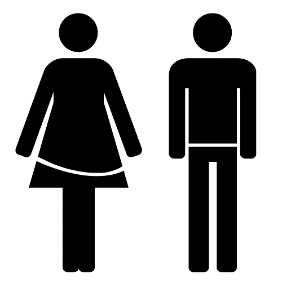 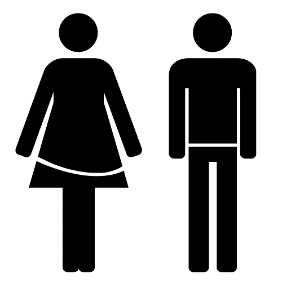 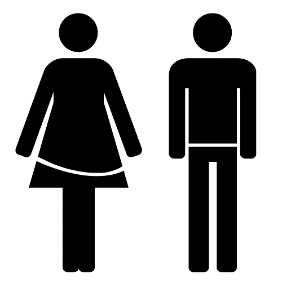 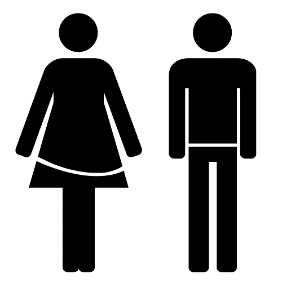 Level 3Cut Score
Level 4Cut Score
Three Rounds
Roles and Responsibilities
You will recommend achievement standards to DPI.
During the workshop, remember to:
Contribute to discussions at your table 
Participate in group-wide discussions
Make your Yes/No Angoff ratings independently
Ask a member of staff any questions
Use workshop materials only in meeting rooms
Keep workshop conversations confidential
Workshop Security
Your facilitators will collect your materials each afternoon in a structured way.
Always leave the workshop materials in the meeting rooms. Do not discuss the contents of the materials outside your meeting room.
You are welcome to use phones, tablets, and laptops in the lunchroom and hallways, but never in the meeting rooms.
Training Materials
Item map
Training items
Training rating form
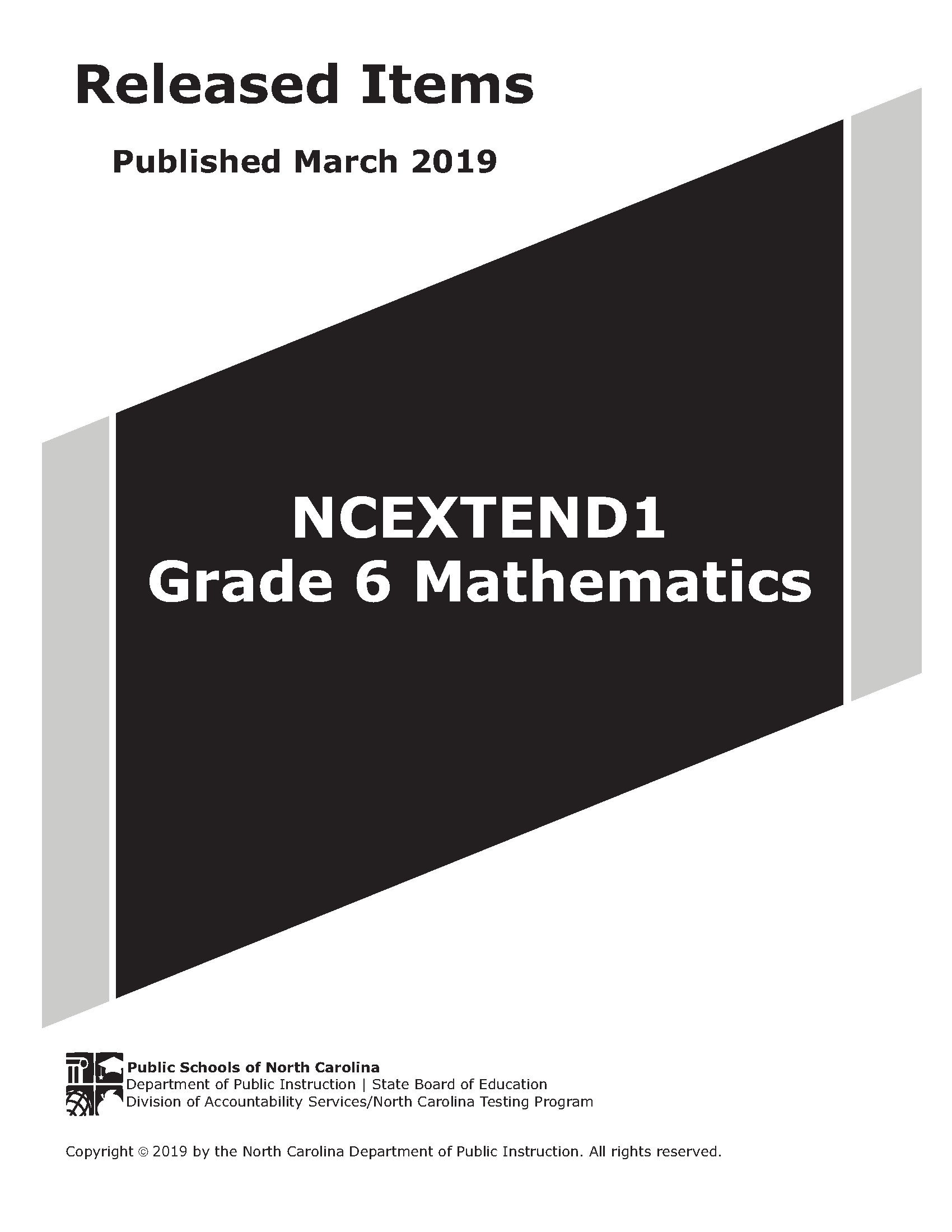 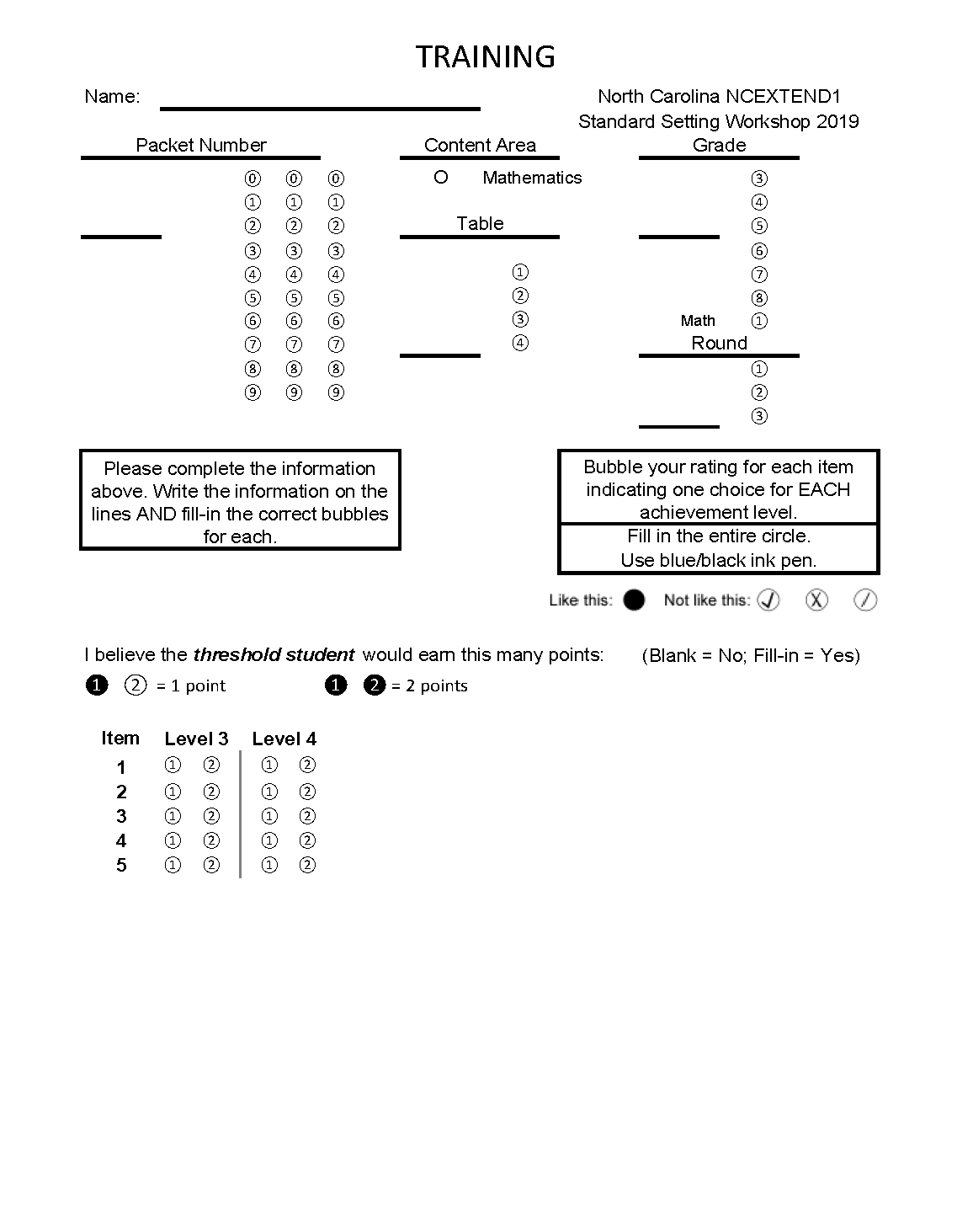 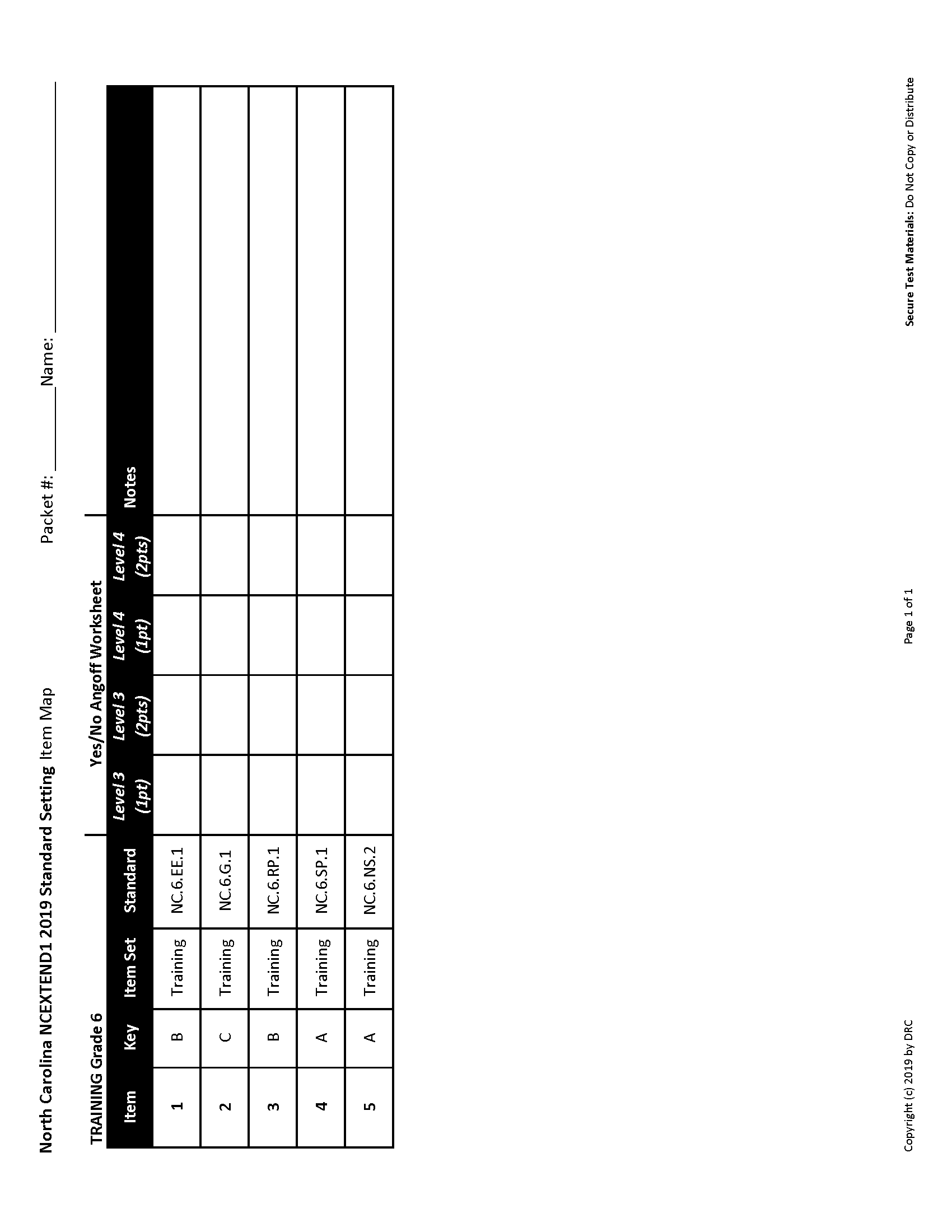 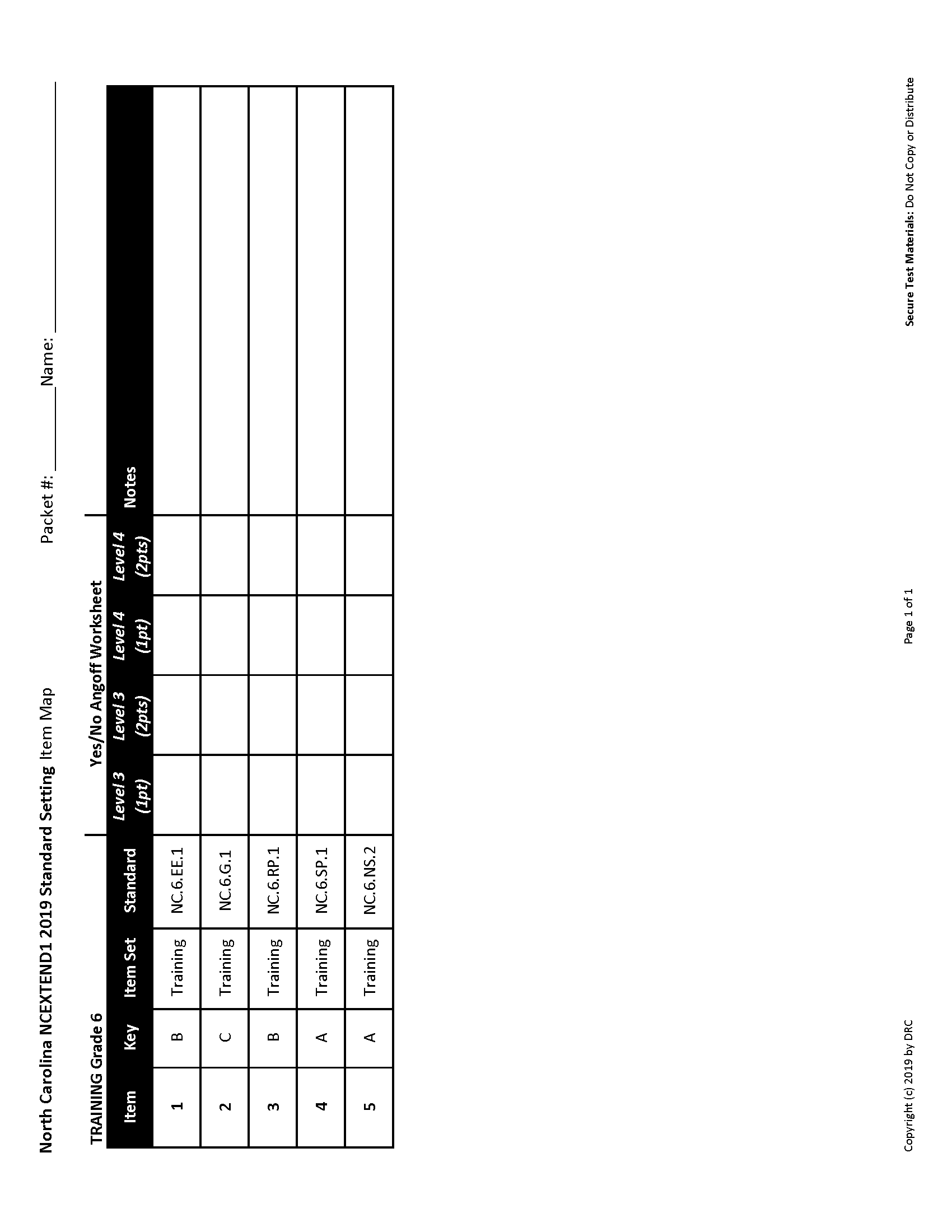 Item Map
Item Structure
Items are presented by the teacher to the student.
If the student gets the item correct in Trial 1 (i.e., on the first try), the student earns two points.
If the student gets the item wrong (or doesn’t respond), an incorrect answer choice is removed. If the student gets the item correct in Trial 2 (i.e., on the second try), the student earns one point.
The training packet includes detailed instructions for the teacher. 
In the actual standard setting, only the item is shown.
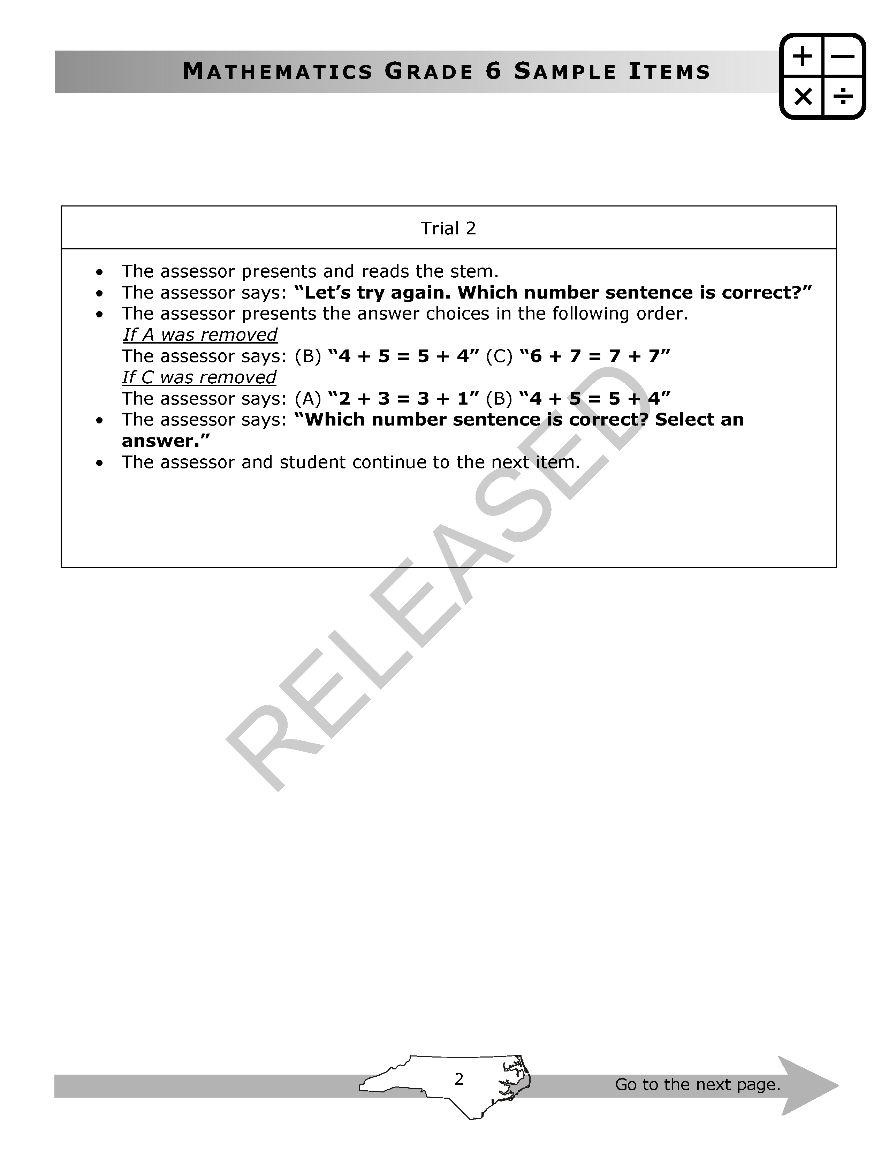 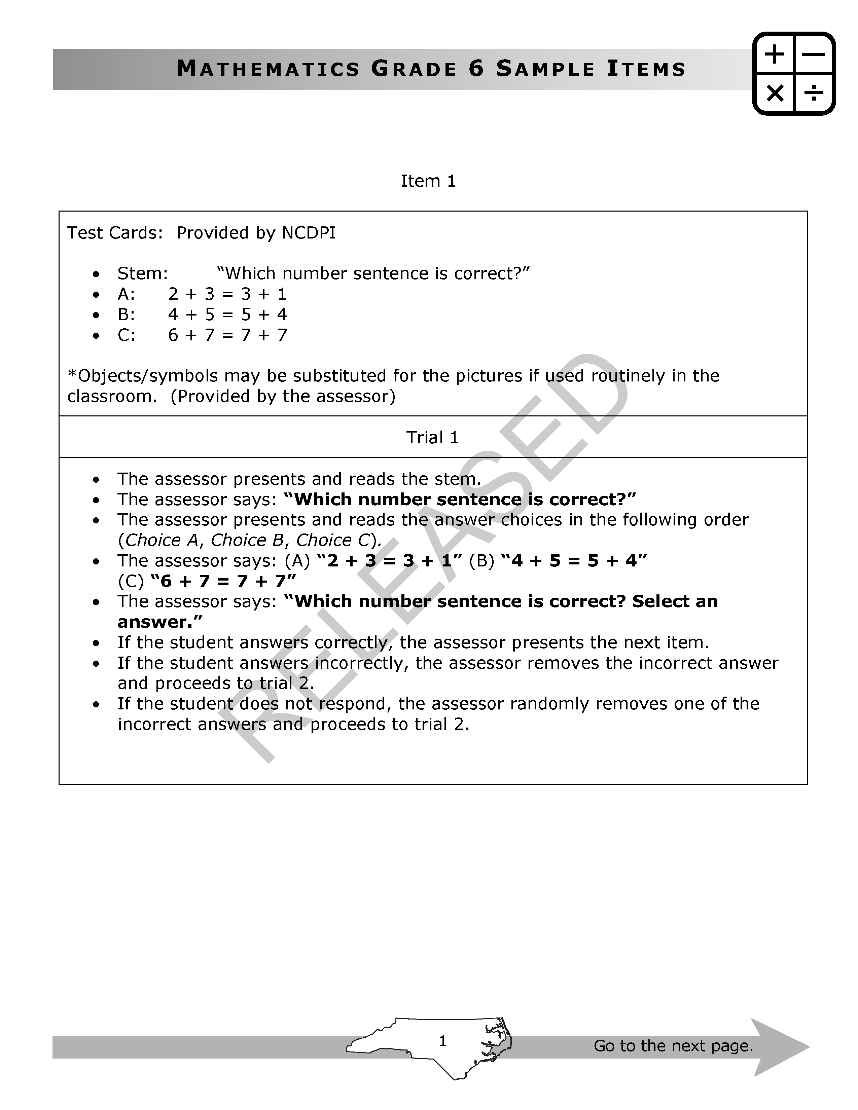 Examining an Item and Making Ratings
Make a brief note to yourself about what the item measures.
Consider a threshold student. Ask yourself if the threshold student is expected to:
Earn two points on the item
Earn one point on the item
Earn zero points on the item
Record your judgment on your item map, then go on to the next item.
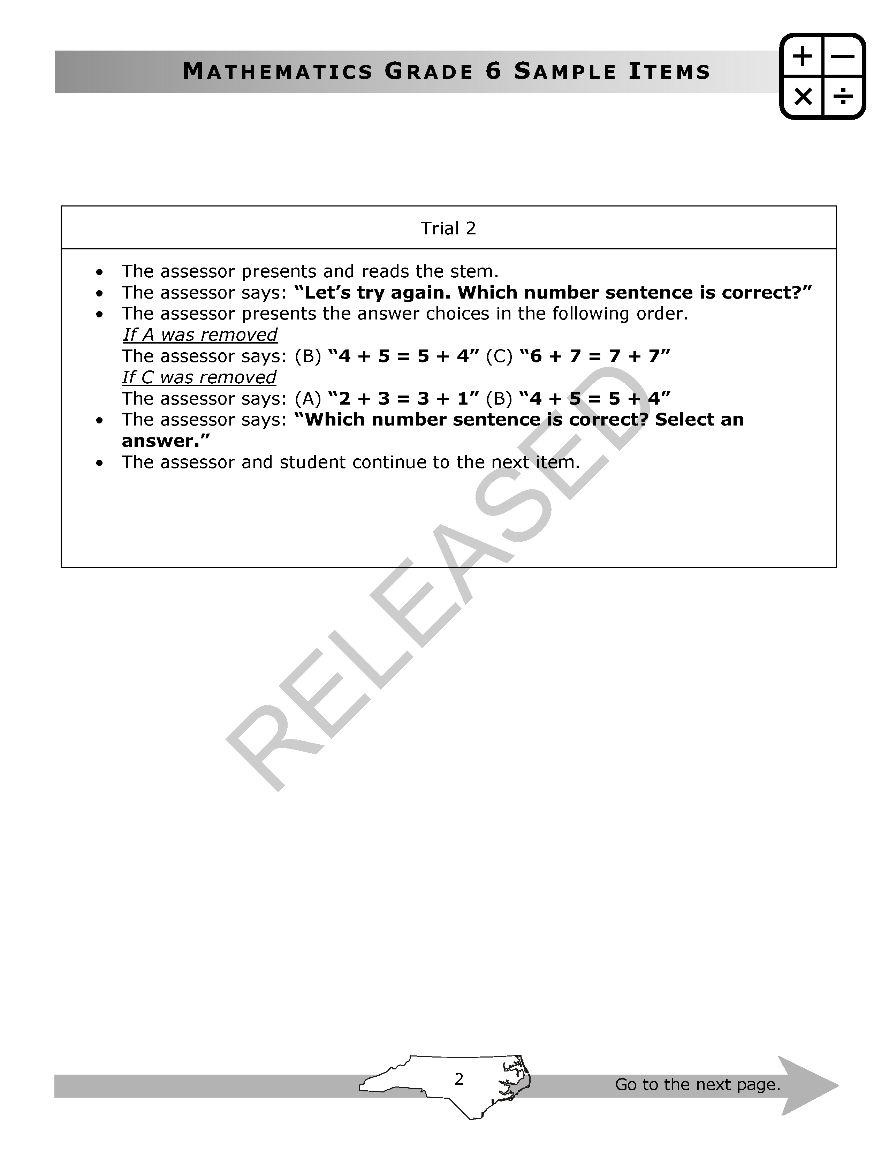 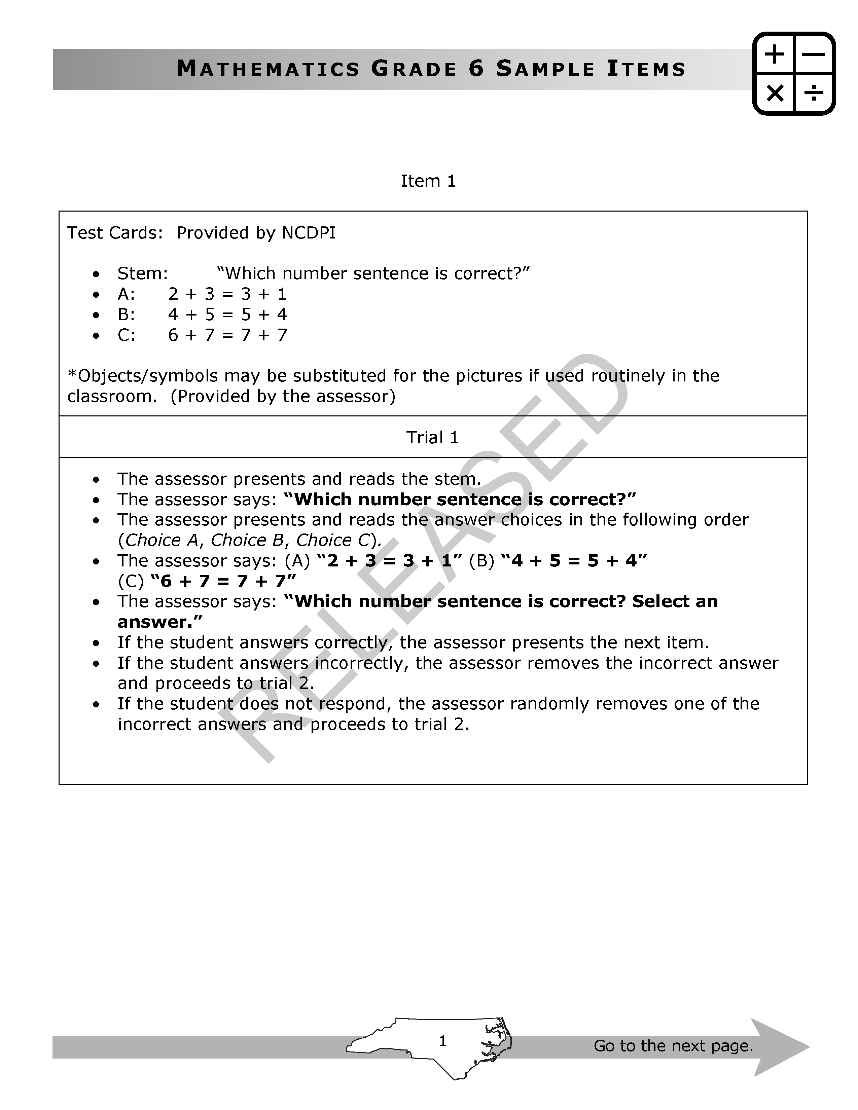 Items and the Threshold Student
Remember to consider the threshold student, not the student in the middle of the achievement level.
For example, is the Level 3 threshold student expected to earn two points on the item (i.e., answer the question correctly in Trial 1)?
Level 3Students
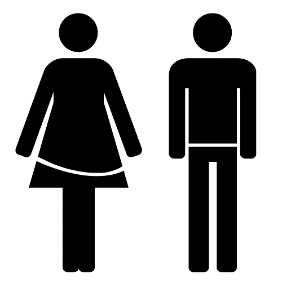 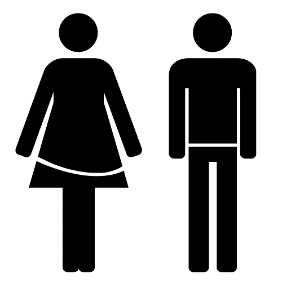 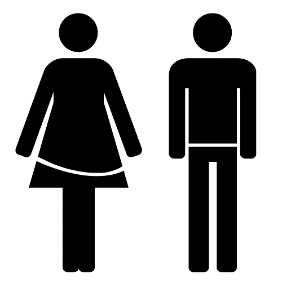 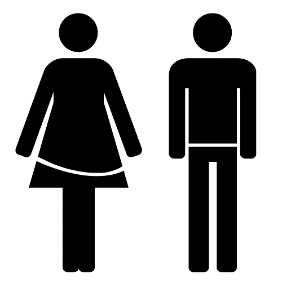 Level 3Cut Score
19
Recording Your Angoff Ratings
Use the Rating Sheet to record your Angoff ratings.
Full circle for “yes.”
Empty circle for “no.”
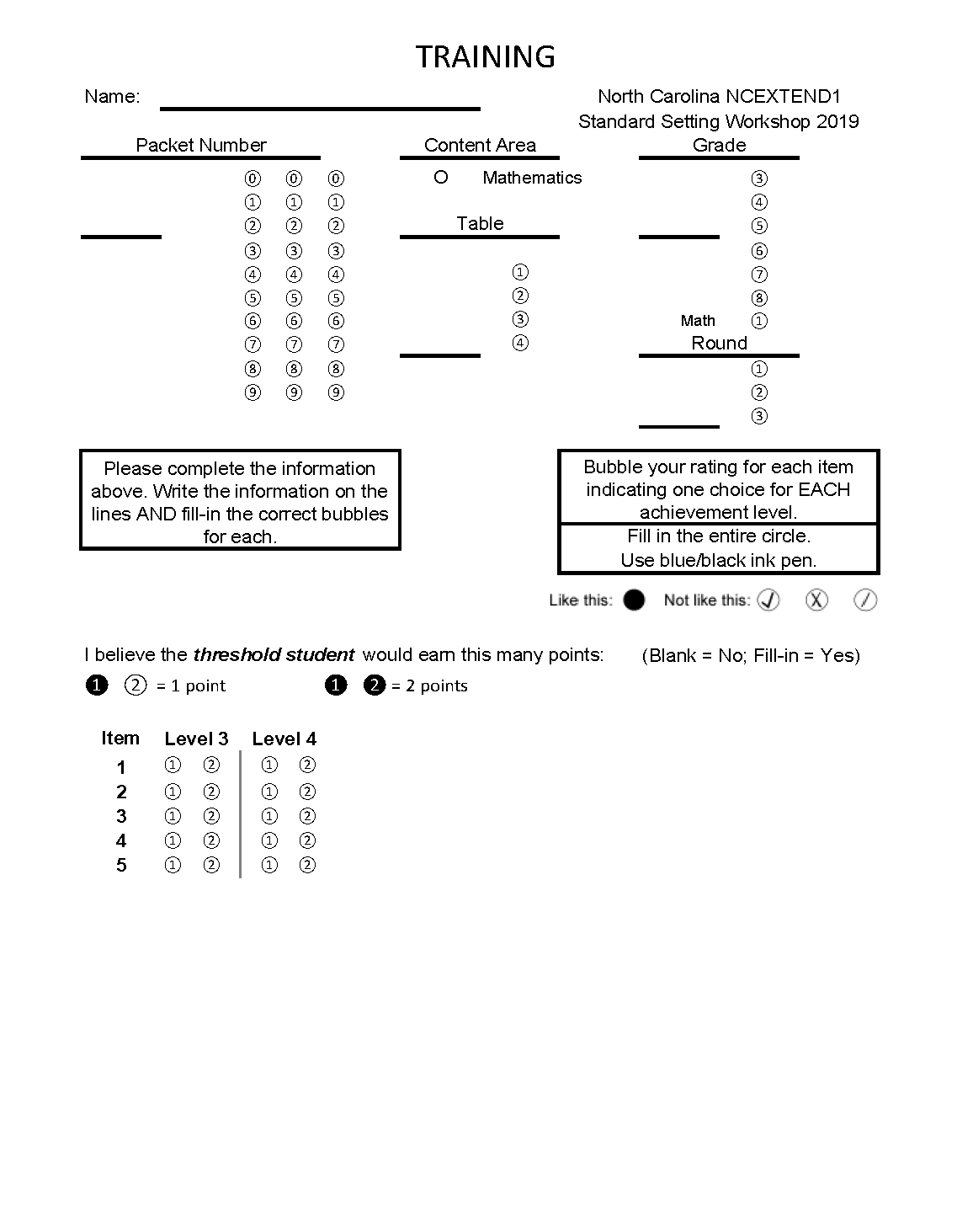 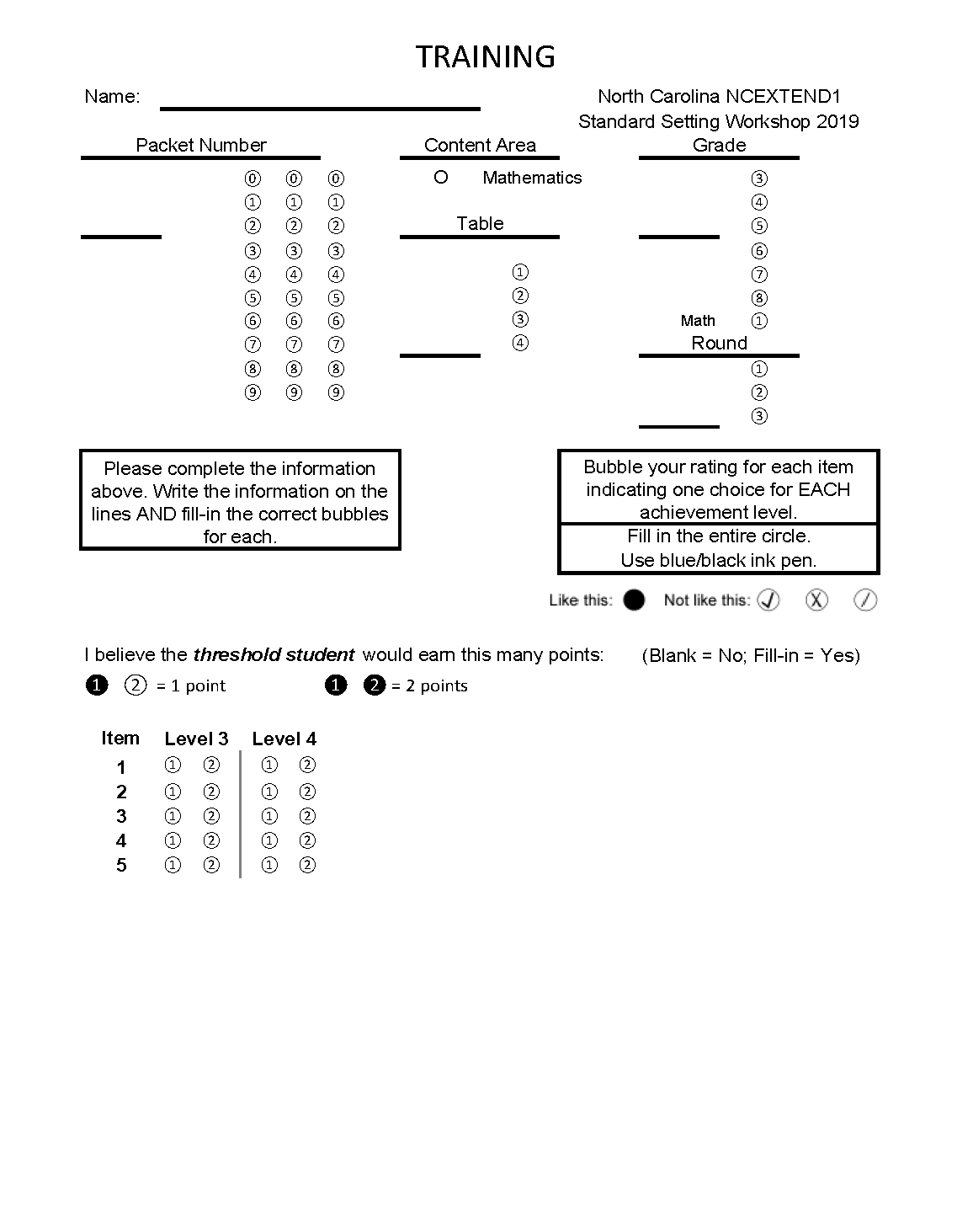 Recap
Steps in Round 1:
Discuss expectations for the threshold students
Examine the test items
Consider the two threshold students
Review each test item
Ask yourself how each threshold student would be expected to perform on each item
Record judgments on the item map
Transfer judgments to rating form
21
Pacing
Some people will take longer than others to study the test items and make their Angoff ratings.
During conversations, please be considerate of others at your table and in the room.
If you finish earlier than your neighbors, you may wish to check-in with your facilitator, leave your materials at your table, and take a short break.
Practice Exercise
North Carolina Mathematics Standard Setting
Angoff Training SessionJuly 9, 2019
Consider the Threshold Student
Review these policy ALDs for Level 2 and Below and Level 3.
Consider the student who is just barely in Level 3.
What knowledge, skills, and understandings would you expect of this threshold student?
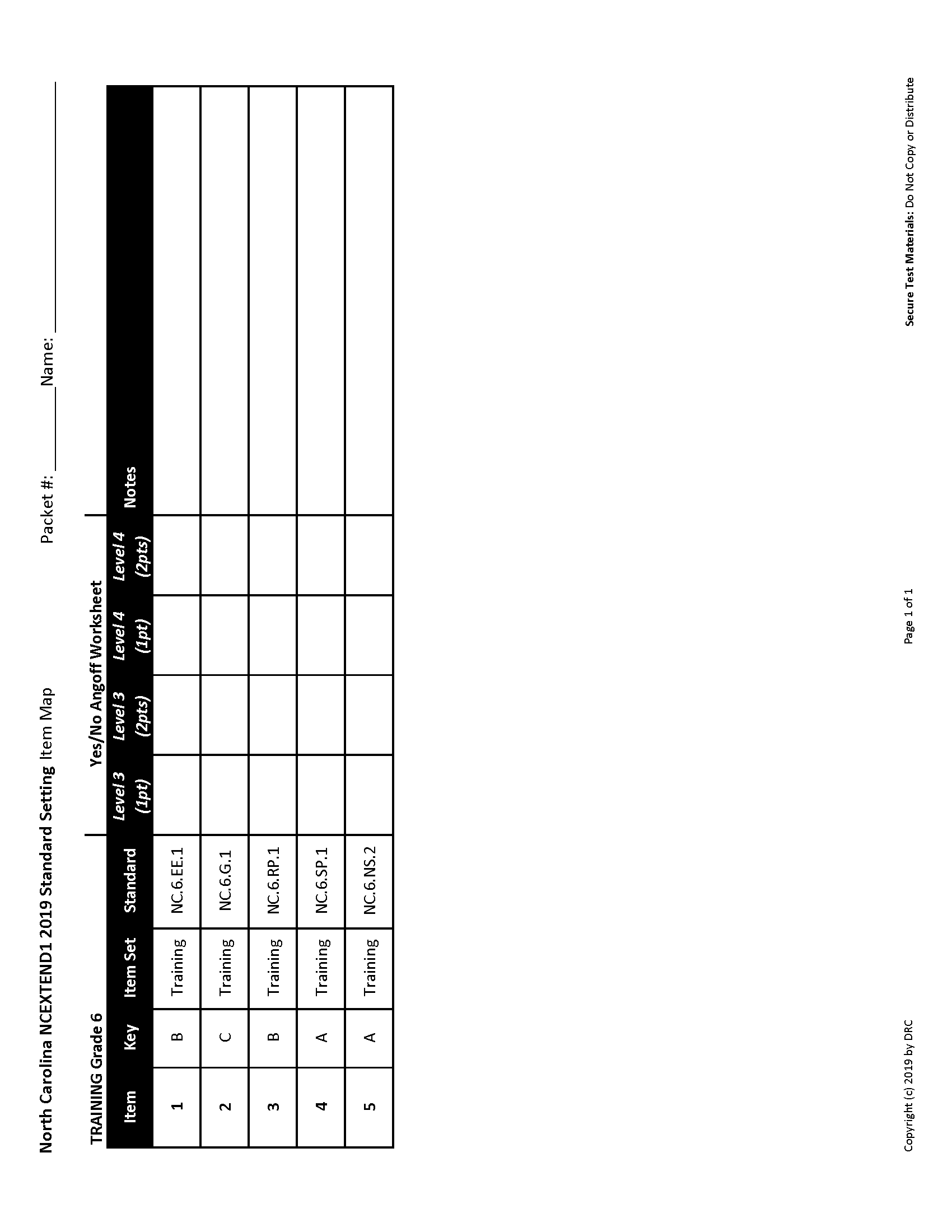 Examine Items Using Item Info Sheet
For each item…
Consider what the item measures.
Ask yourself if the threshold Level 3 student is expected to earn one point on the item. Then ask whether they would earn two points.
Make a check mark for “Yes” and leave a blank for “No.”
Repeat the Process Twice More
Now repeat the process for the threshold Level 4 student.
Remember: the threshold Level 4 student will do at least as well on each item as the threshold Level 3 student.
Remember the steps:
Review the ALDs
Examine the test items
Consider the two threshold students
Review each test item
Ask yourself whether each threshold student would be expected to earn zero points, one point, or two points.
Record your judgments on your item map.
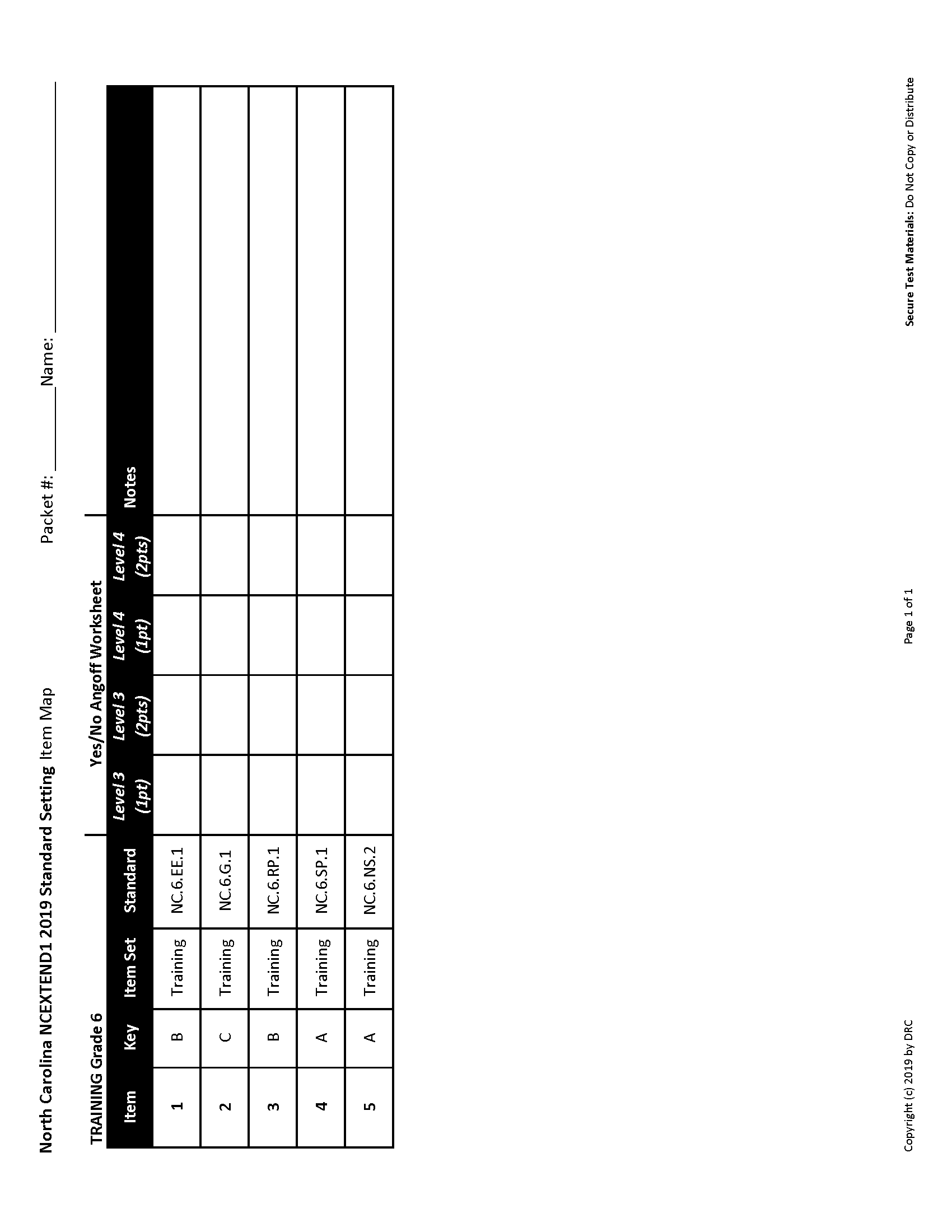 Review Your Item Info Sheet
After you have studied the items, look over your ratings.
Be sure your expectations for the threshold Level 4 student are at least as high as those for the threshold Level 3 student.
It’s okay if you don’t expect either threshold student to earn points on some items.










Transfer Your Angoff Ratings
Transfer your Angoff ratings to the bubble sheet.
Fill in:two circles for two points,one circle for one point, or zero circles for zero points.
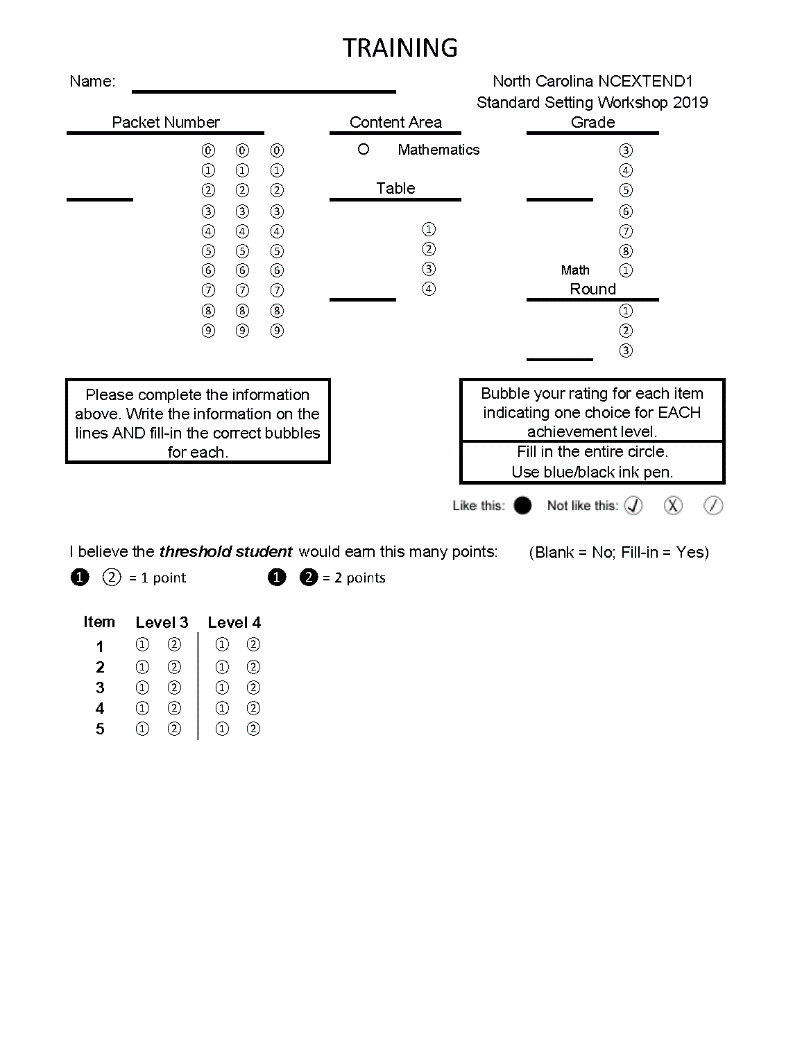 After Round 1
To calculate cut score recommendations after each round, we sum the number of points expected of each threshold student.
The median of the cut score recommendations across participants is the group’s recommendation.
After Round 1, you will receive additional information to consider.
Feedback on recommended cut scores
benchmarks, based on the 2013 NCEXTEND1 results.
The benchmarks are provided as contextual information for you to consider.
Using the Feedback
Compare your cut score recommendations with your tablemates’ recommendations.
Consider the stringency of your recommendations.
Compare the group’s recommendations against the benchmarks.
Talk with your tablemates about the items.
Then make your Round 2 ratings.
You do not have to agree with your colleagues.
30
Discussion of Round 1 Ratings
In the actual workshop, you will discuss your Round 1 ratings at your table.
Feel free to discuss:
Your ratings for each item
Items where you had a hard time making a rating
After discussion, you will have a second opportunity to make Angoff ratings.
You can change any, all, or none of your ratings.
Making ratings is always an individual activity.
31
Suggestions for Discussions
Practice active listening.
Be open to changing your mind.
Work to understand your colleagues’ rationales for their Angoff ratings.
In a respectful manner, feel free to ask questions of your colleagues.
Do not discuss your ratings until everyone at the table has made theirs.
Keep the contents of your discussions private.
32
After Round 2
After Round 2, you will see:
the medians recommendations from Round 2
benchmarks, based on the 2013 results
impact data, the percent of students that would be classified in each achievement level if the Round 2 cut scores were implemented
Round 3
After Round 2, you will discuss your ratings across tables.
Your table will report-out and share a bit of the discussions that happened after Round 1.
Be sure to share any items for which (a) your table disagreed on the ratings for, even after discussion; or (b) your table had insightful conversations about.
Then you will make Round 3 ratings.
Making Angoff ratings is always an individual activity.
Repeat the Process
After Round 3, the group will divide and repeat the process for the remaining grades.
The group will likely pick up speed as it goes.
Reviewing the Recommendations
After the Yes/No Angoff process is complete for the final grade, your facilitator will show you a presentation of the Round 3 recommendations from all seven tests.
You will be asked to look at the articulation of the achievement standards across grades.
You may wish to consider adjustments to your recommendations to improve the articulation across grades.
The table leaders will convene in a special session to look over the recommendations and, if needed, recommend adjustments to promote better across-grade articulation.
After the Workshop
Your recommendations will be considered by DPI.
The recommendations from all groups will be considered by DPI and its advisors.
Workshop Structure
Discuss threshold students
Study items and make Round 1 ratings
Discuss Round 1 at tables
Make Round 2 ratings
Discuss Round 2 as a group
Make Round 3 ratings
Repeat the process for remaining grades
Review recommendations
Questions
Do you have any questions?
If questions come up later, ask your facilitator, or write them on an index card.
Yes/No Angoff Refresher Training
NCEXTEND1 Mathematics Standard Setting
July 9, 2019
Cut Scores & Achievement Levels
Two cut scores classify students into three achievement levels.
Level 2 & BelowStudents
Level 3Students
Level 4Students
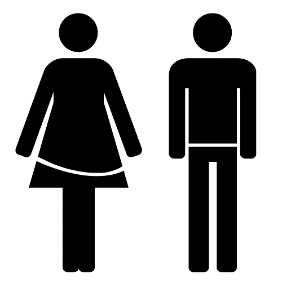 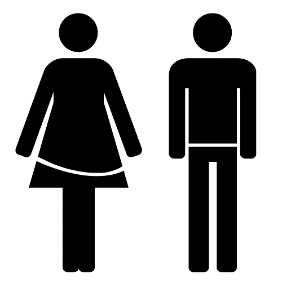 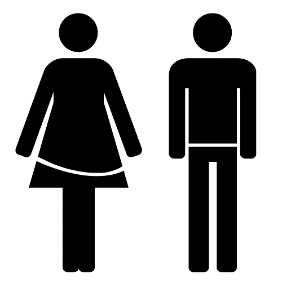 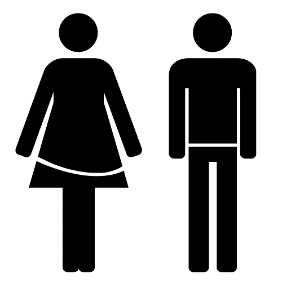 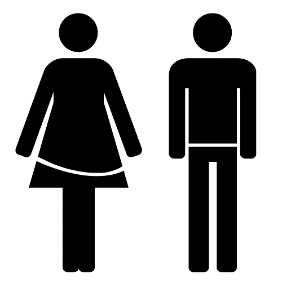 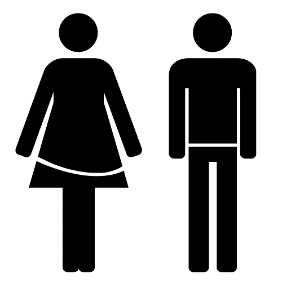 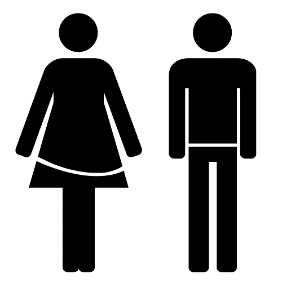 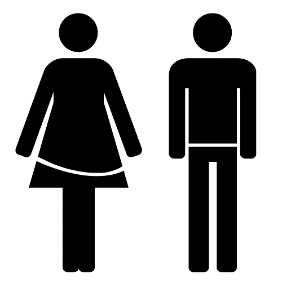 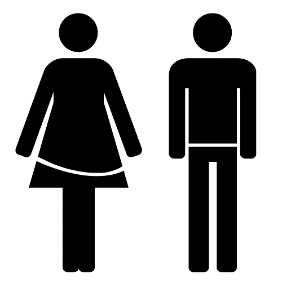 Level 3Cut Score
Level 4Cut Score
Threshold Students and Ratings
Yes/No Angoff ratings and cut scores are linked to the student just in each level.
Level 2 & BelowStudents
Level 3Students
Level 4Students
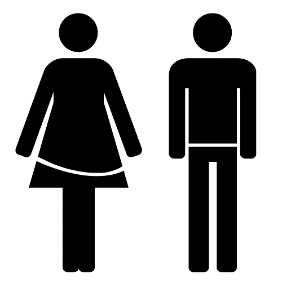 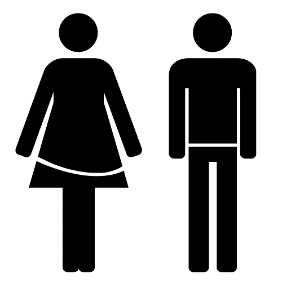 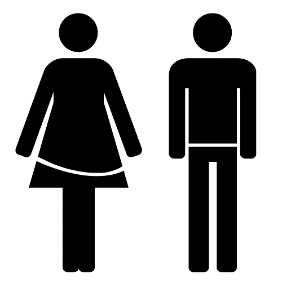 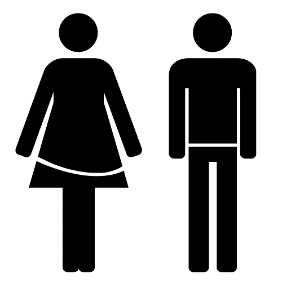 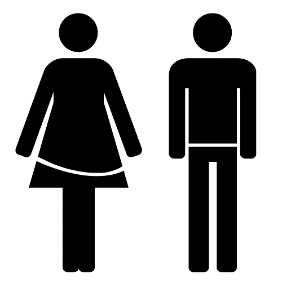 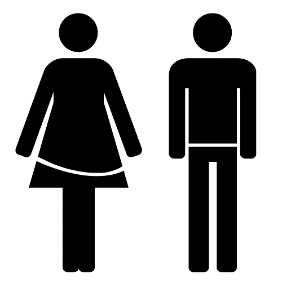 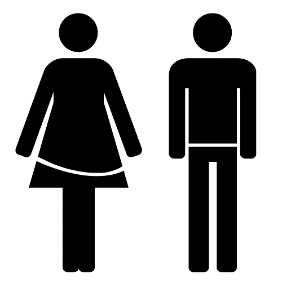 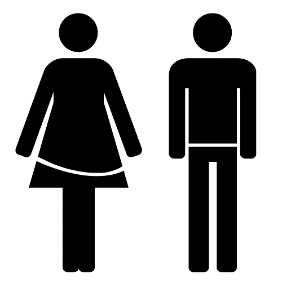 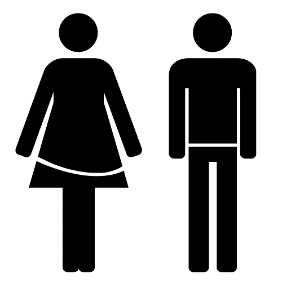 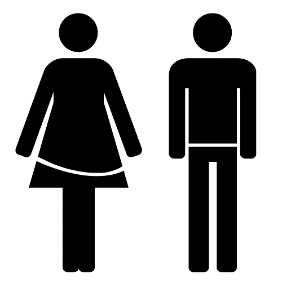 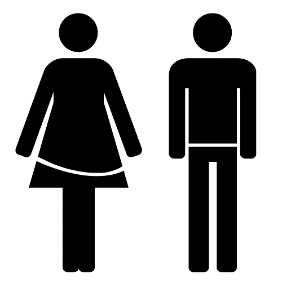 Level 3Cut Score
Level 4Cut Score
Examining an Item and Making Ratings
Make a brief note to yourself about what the item measures.
Consider a threshold student. Ask yourself if the threshold student is expected to:
Earn two points on the item
Earn one point on the item
Earn zero points on the item
Record your judgment on your item map, then go on to the next item.
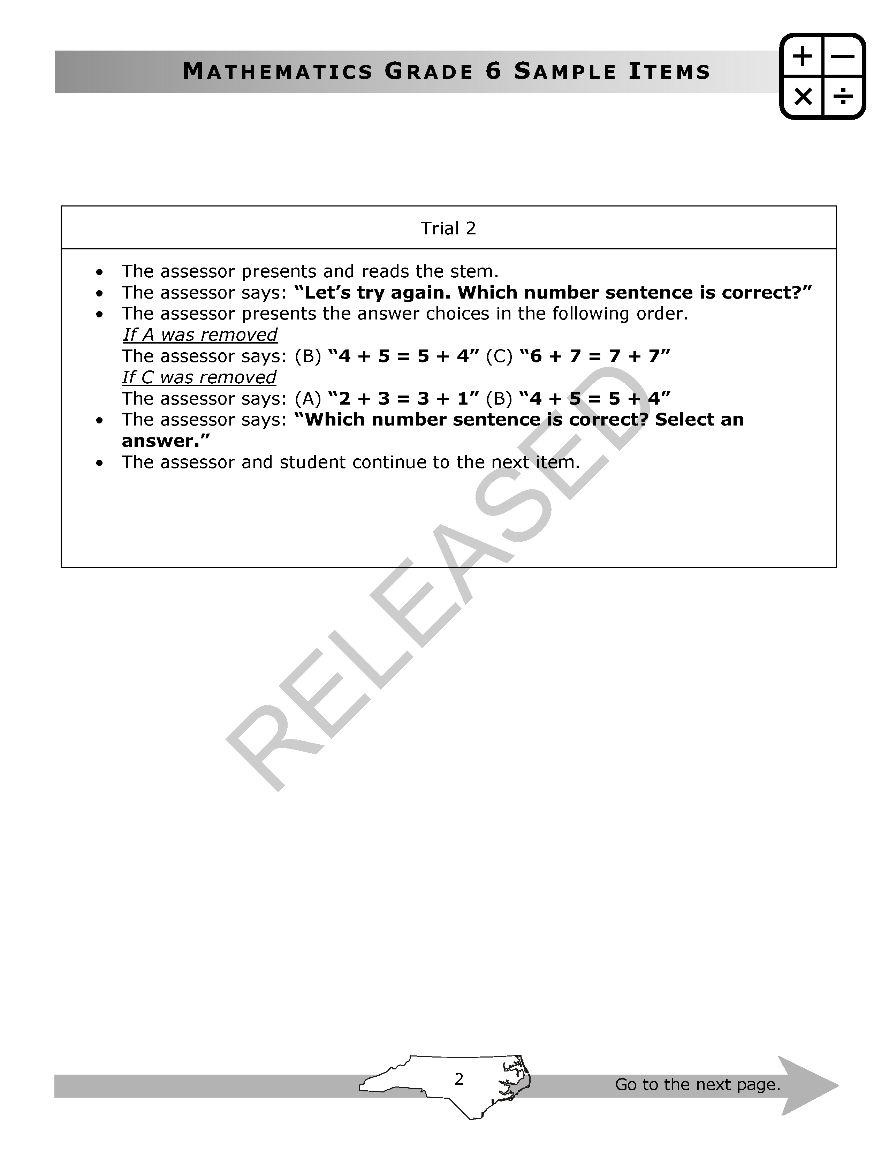 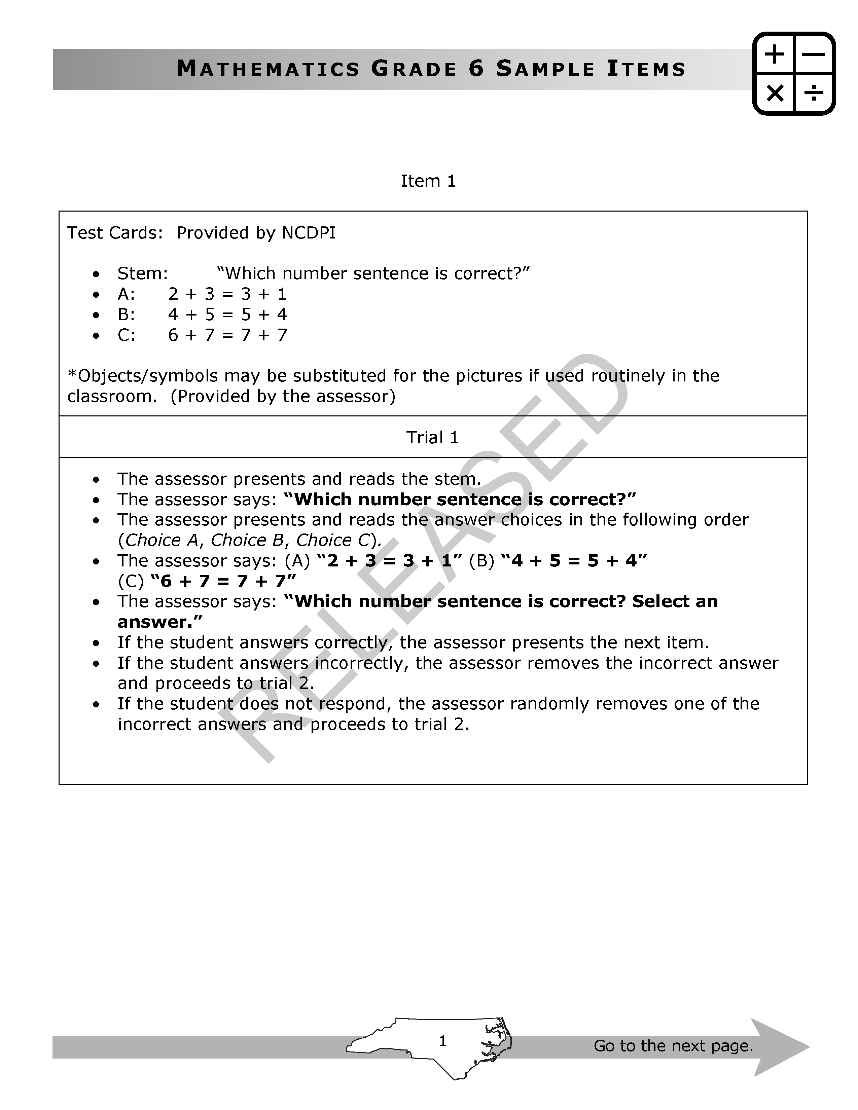 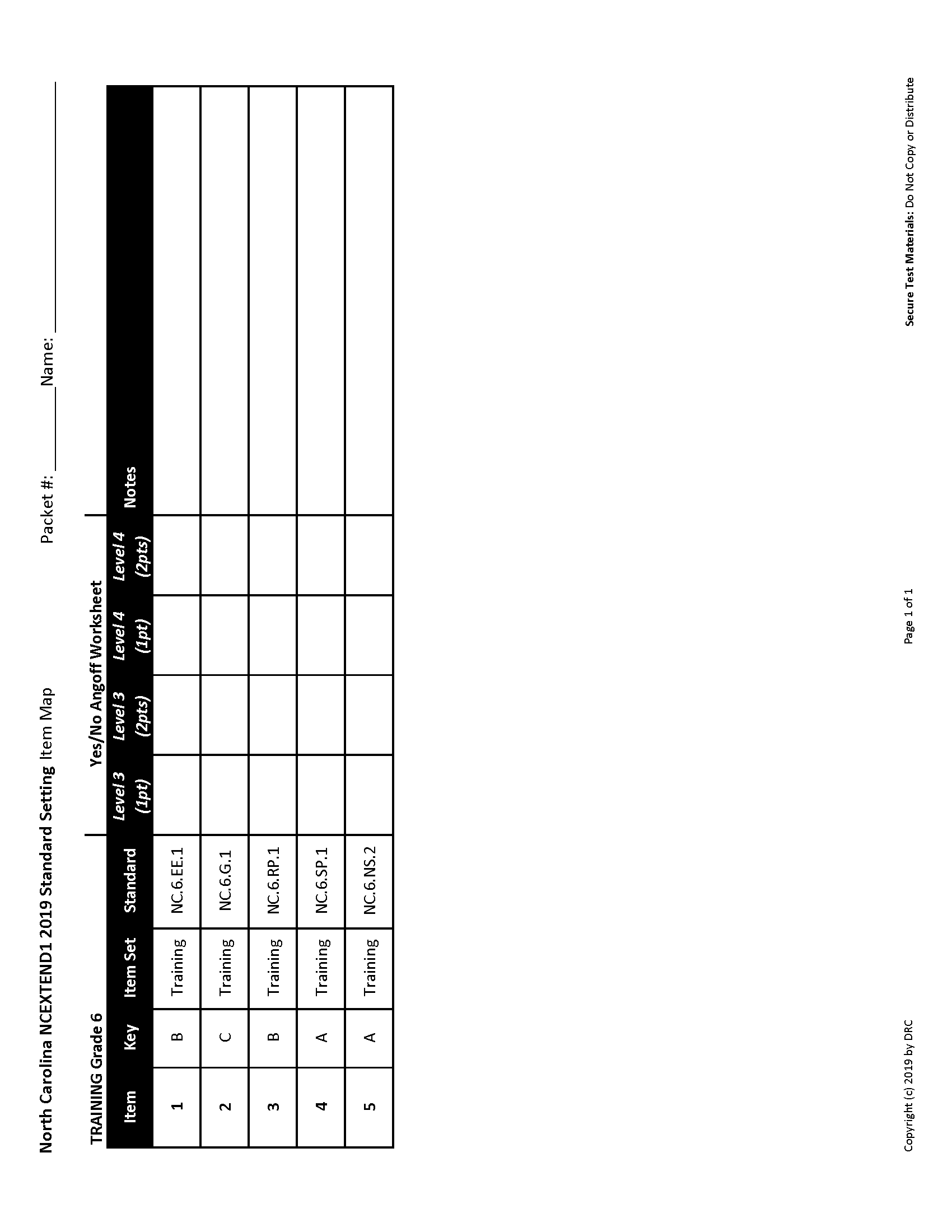 Review Your Item Info Sheet
After you have studied the items, look over your ratings.
Be sure your expectations for the threshold Level 4 student are at least as high as those for the threshold Level 3 student.
It’s okay if you don’t expect either threshold student to earn points on some items.










Trials and Points
Remember:
If you expect a threshold student will answer the question correctly on Trial 1, you expect they will earn two points.
You would fill in both circles for this item.
If you expect a threshold student will answer the question correctly on Trial 2, you expect they will earn one points.
You would fill in the first circle for this item.
45
Transfer Your Angoff Ratings
Transfer your Angoff ratings to the bubble sheet.
Fill in:two circles for two points,one circle for one point, or zero circles for zero points.
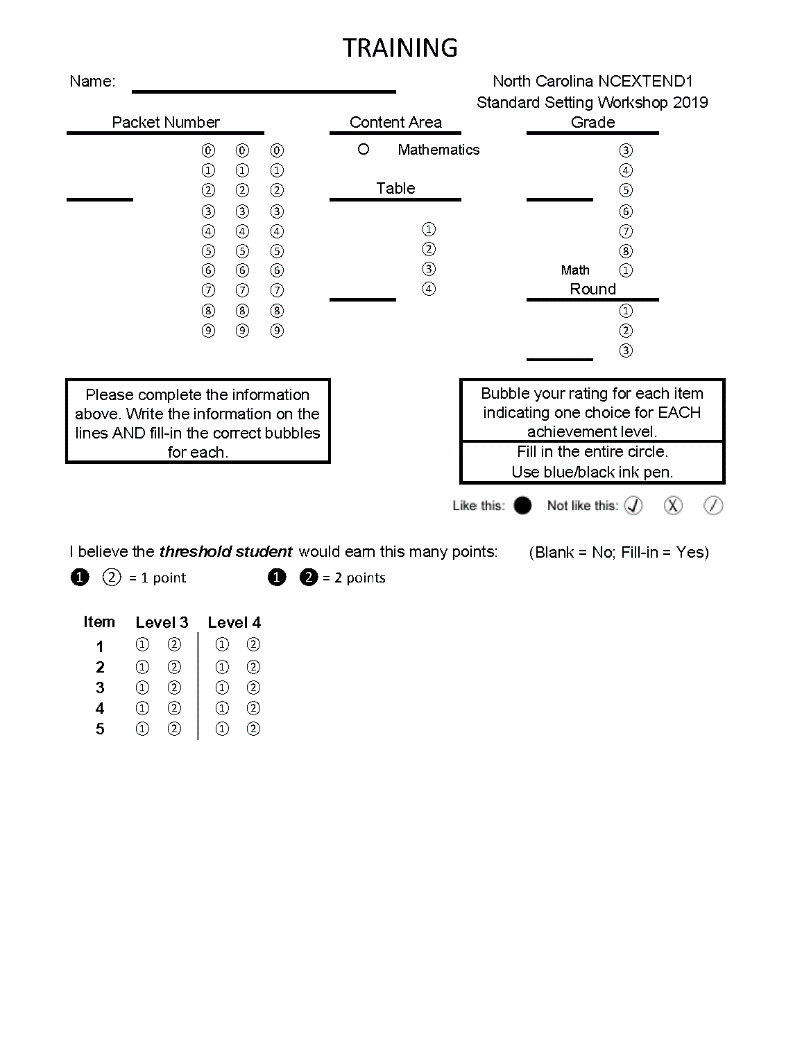 Rounds
Round 1: Make ratings on your own
Round 2: See feedback and benchmarks, discuss with your tablemates, make ratings on your own
Round 3: See feedback and impact, discuss with the group, make ratings on your own
Mid-Process Evaluation
Before we continue, let’s complete the mid-process evaluation.
Directional Slides: Tuesday
These slides are for facilitators’ use at the 2019 North Carolina mathematics standard setting.
Welcome!
If needed, please check-in with a facilitator to make sure you are in the right group.
Introductions
Let’s take a moment to introduce ourselves:
Name
Where you’re from
Where you work
What you do there
What grade you usually teach or work with
Secure Materials Distribution
Please print your name on the sign-out list next to your participant number.
The facilitator will give you a sticker with your participant number to put on your folder.
At the end of the day, you will be asked to return all of the workshop materials.
As you receive your workshop materials, write your name on each piece.
Threshold Students
Remember that we will consider two hypothetical threshold students.
Level 2 & BelowStudents
Level 3Students
Level 4Students
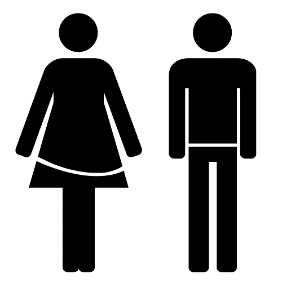 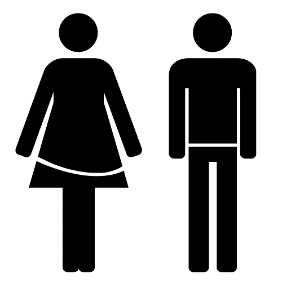 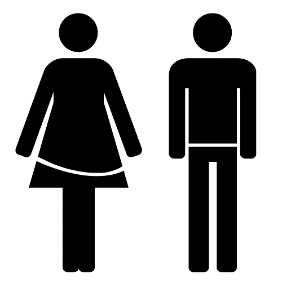 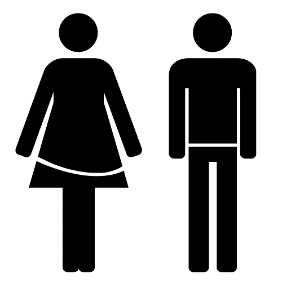 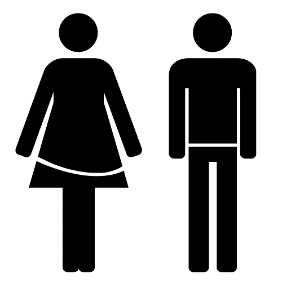 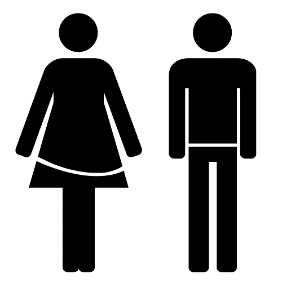 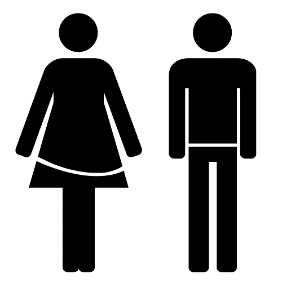 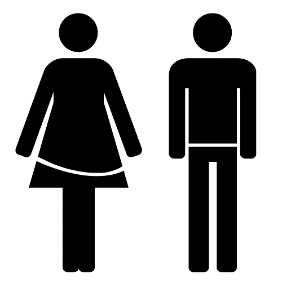 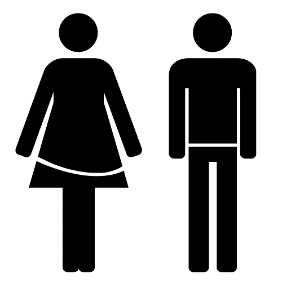 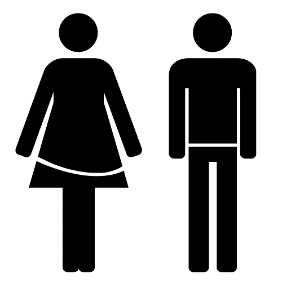 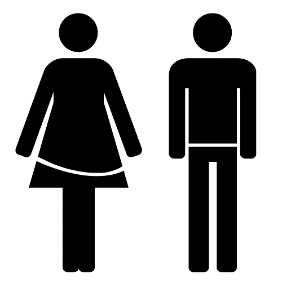 Level 3Cut Score
Level 4Cut Score
Review ALDs
On your own, please take a few minutes to review the achievement level descriptors (ALDs).
It may help to highlight words that differentiate one achievement level from another.
Ask yourself: if you were going to describe to a colleague the differences between a high-level Level 2 and Below student from a low-level Level 3 student, what would you say?
Tables: Threshold Student Descriptors
In your tables, make a bulleted list that describes the content-based expectations for each threshold student.
Start with the threshold Level 3 student, then continue with threshold Level 4.
Level 2 & BelowStudents
Level 3Students
Level 4Students
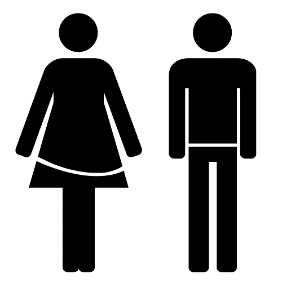 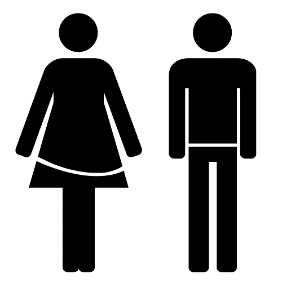 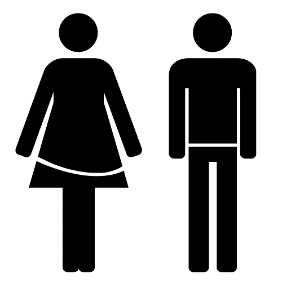 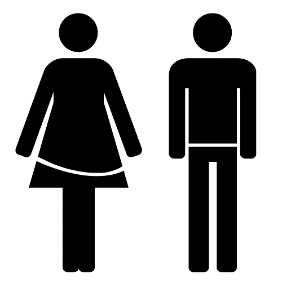 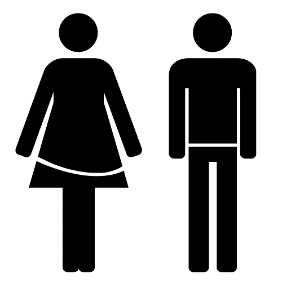 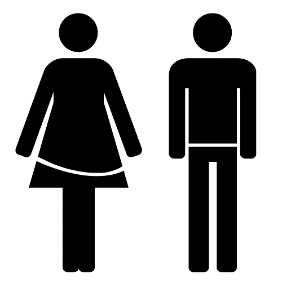 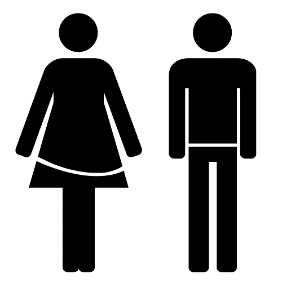 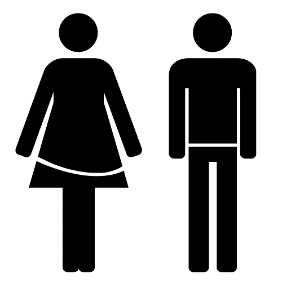 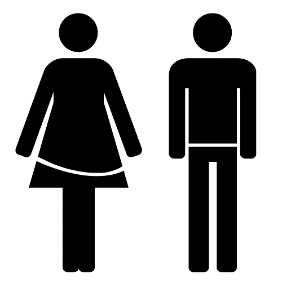 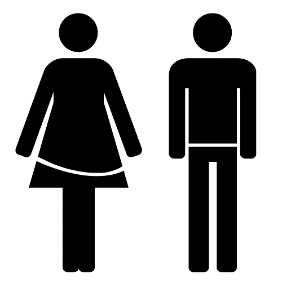 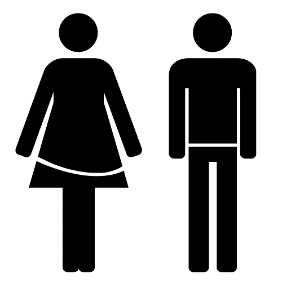 Level 3Cut Score
Level 4Cut Score
Group: Discuss Threshold Students
Let’s discuss the remaining threshold students as a group.
What are the content-based expectations for the student who is on the threshold between Level 2 & Below and Level 3 (i.e., the just Level 3 student)?
What are the content-based expectations for the student who is on the threshold between Level 3 and Level 4 (i.e., the just Level 4 student)?
Study the Test Items
Consider the items in the test booklet one at a time.
Make notes on the item map about what each item measures. What do you know about a student who can get the item correct?
Only plan to spend a moment or two looking at any item. Table leaders should help keep their tables on pace.
Everyone at the table should take notes on their own copy of the item map.
It is okay to start thinking about the Angoff ratings you might make for each item, but please do not share them with your colleagues yet.
Round 1 Angoff Ratings
Making Angoff ratings is an individual activity.
Please maintain quiet until everyone has finished.
Go through the items first thinking about the Level 3 threshold student, then go through the items again thinking about the Level 4 threshold student.
Make your Angoff ratings on your item map, then transfer them to the rating sheet.
Leave your rating sheet with your facilitator.
People will finish this activity at different times. Thank you for maintaining a quiet environment for people still working.
Round 1 Feedback
Now that Round 1 is complete, we will examine:
The median cut scores recommended by participants at each table and overall
See how similar or different the table medians are
Benchmarks based on the 2013 NCEXTEND1 results
Look to see how similar or different the group’s median is from the benchmarks
About the Benchmarks
The facilitator will present the benchmarks for the test.
If the recommended cut scores are near the benchmarks, the percent of students classified in each achievement level will be similar to 2013.
60
Benchmarks for Grade 3
Some helpful tips:
Compare the recommended cut scores with the benchmarks.
The benchmarks are another piece of information for you to consider.
It is not meaningful to compare benchmarks across grades.
61
Benchmarks for Grade 4
Some helpful tips:
Compare the recommended cut scores with the benchmarks.
The benchmarks are another piece of information for you to consider.
It is not meaningful to compare benchmarks across grades.
62
Benchmarks for Grade 5
Some helpful tips:
Compare the recommended cut scores with the benchmarks.
The benchmarks are another piece of information for you to consider.
It is not meaningful to compare benchmarks across grades.
63
Benchmarks for Grade 6
Some helpful tips:
Compare the recommended cut scores with the benchmarks.
The benchmarks are another piece of information for you to consider.
64
Benchmarks for Grade 7
Some helpful tips:
Compare the recommended cut scores with the benchmarks.
The benchmarks are another piece of information for you to consider.
It is not meaningful to compare benchmarks across grades.
65
Benchmarks for Grade 8
Some helpful tips:
Compare the recommended cut scores with the benchmarks.
The benchmarks are another piece of information for you to consider.
It is not meaningful to compare benchmarks across grades.
66
Benchmarks for Math 1
Some helpful tips:
Compare the recommended cut scores with the benchmarks.
The benchmarks are another piece of information for you to consider.
It is not meaningful to compare benchmarks across grades.
67
Discussion After Round 1
Each table should discuss its Round 1 ratings.
The table leader should facilitate this discussion.
Go through each item one at a time.
Each participant should share their Angoff ratings.
If there is agreement, move onto the next item.
If there is disagreement, share why you make your Angoff ratings the way you did.
You may choose to change any, all, or none of your ratings.
You do not have to agree on your Angoff ratings as a table.
Round 2 Ratings
Making Angoff ratings is an individual activity.
Please maintain quiet until everyone has finished.
Make your Angoff ratings on your item map, then transfer them to the rating sheet.
Leave your rating sheet with your facilitator.
People will finish this activity at different times. Thank you for maintaining a quiet environment for people still working.
Round 2 Feedback
Now that Round 2 is complete, we will examine:
The median cut scores recommended by participants at each table and overall
The percent of students who would be classified in each achievement level
Remember: impact data are helpful to consider, but at its core, this is a content-based process. Our conversations will always return to content.
Discussion After Round 2
The group will discuss its Round 2 ratings.
The facilitator will guide this discussion.
Each table should share a little bit of its discussion it had before Round 2, especially about items for which there was disagreement.
Listen actively; however, the goal is not consensus.
Round 3 Ratings
Making Angoff ratings is an individual activity.
Please maintain quiet until everyone has finished.
Make your Angoff ratings on your item map, then transfer them to the rating sheet.
Leave your rating sheet with your facilitator.
People will finish this activity at different times. Thank you for maintaining a quiet environment for people still working.
When you are finished, bring your materials up to the front for collection.
Directional Slides: Wednesday
These slides are for facilitators’ use at the 2019 North Carolina mathematics standard setting.
Repeating the Process
We will now repeat the process for the next grade.	
If you still have your materials from the last grade, please bring them up to exchange them for new materials.
If you already have your new materials, start reading the ALDs and get ready to discuss the threshold students with your table.
74
Secure Materials Collection
Please listen to the facilitator for important information about secure materials collection.
Be sure to initial the sign-out list to indicate you have returned your materials.
Directional Slides: Thursday
These slides are for facilitators’ use at the 2019 North Carolina mathematics standard setting.
Break
Before we move on, both groups need to finish making their Angoff ratings.
We have finished before the other group.
We will take a break until our results are tabulated.
Reviewing Recommendations
Now that the Angoff process is done, we will examine the impact data for all seven tests of mathematics.
When examining the impact data across grades, ask yourself whether there is good across-grade articulation (consistency).
Which cut scores, if any, would you consider adjusting to promote better across-grade articulation?
Table Leaders and Articulation
The table leaders will soon convene in the across-grade articulation discussion. Table leaders should record their participants thoughts about these questions:
What pattern(s) do we see in the impact data across grades, and is the pattern reasonable and explainable?
What questions, if any, do we have for other groups considering their cut score recommendations?
What flexibility do we have around our own group’s cut score recommendations?
Secure Materials Collection
Please listen to the facilitator for important information about secure materials collection.
Be sure to initial the sign-out list to indicate you have returned your materials.
Complete your workshop evaluation before you leave.
Thank you for your participation!